Лекція 3
Реалізація генетичної інформації у прокаріотів
Основна догма молекулярної біології:
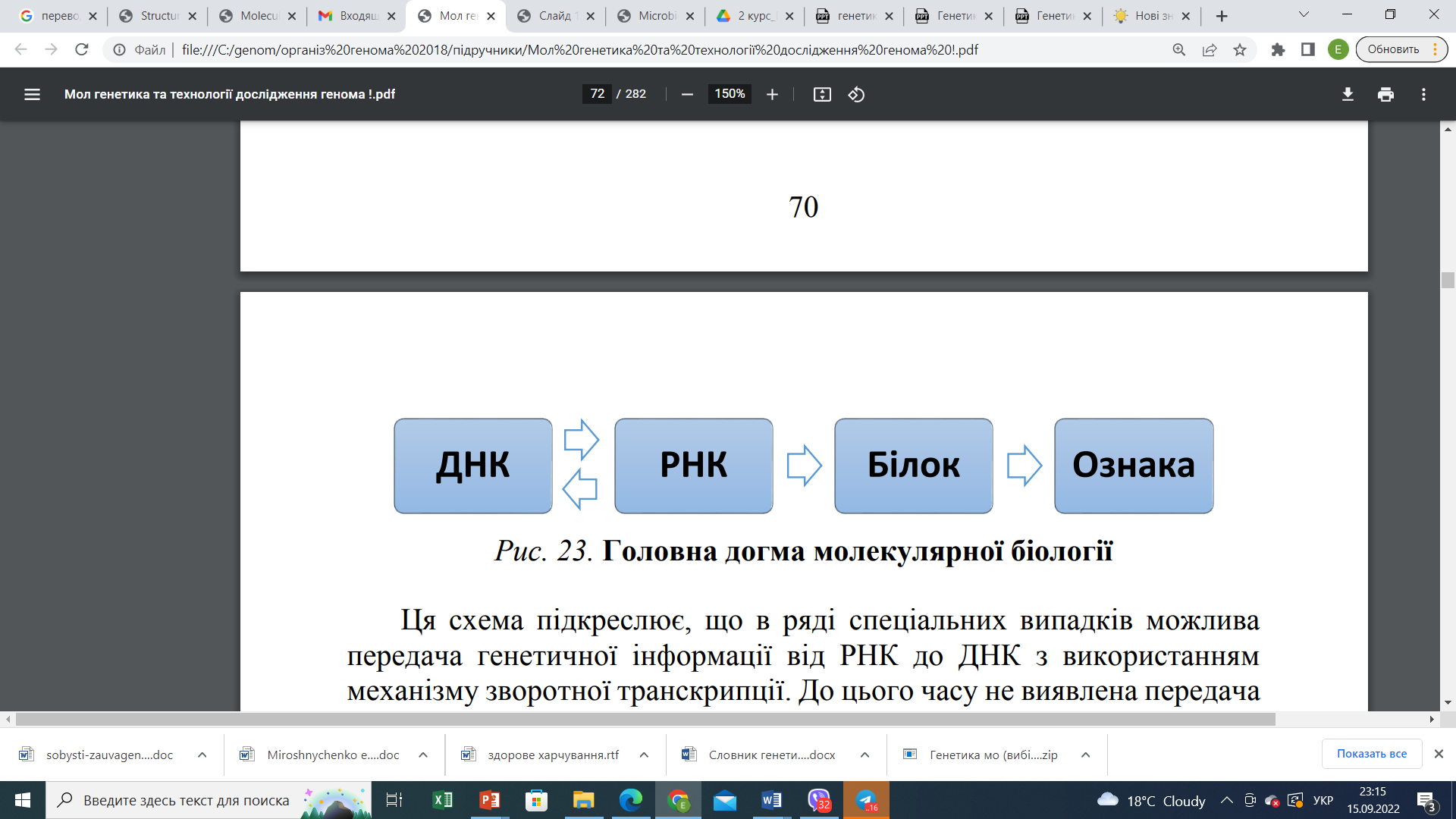 Транскрипція       Трансляція      Модифікація
Транскрипція
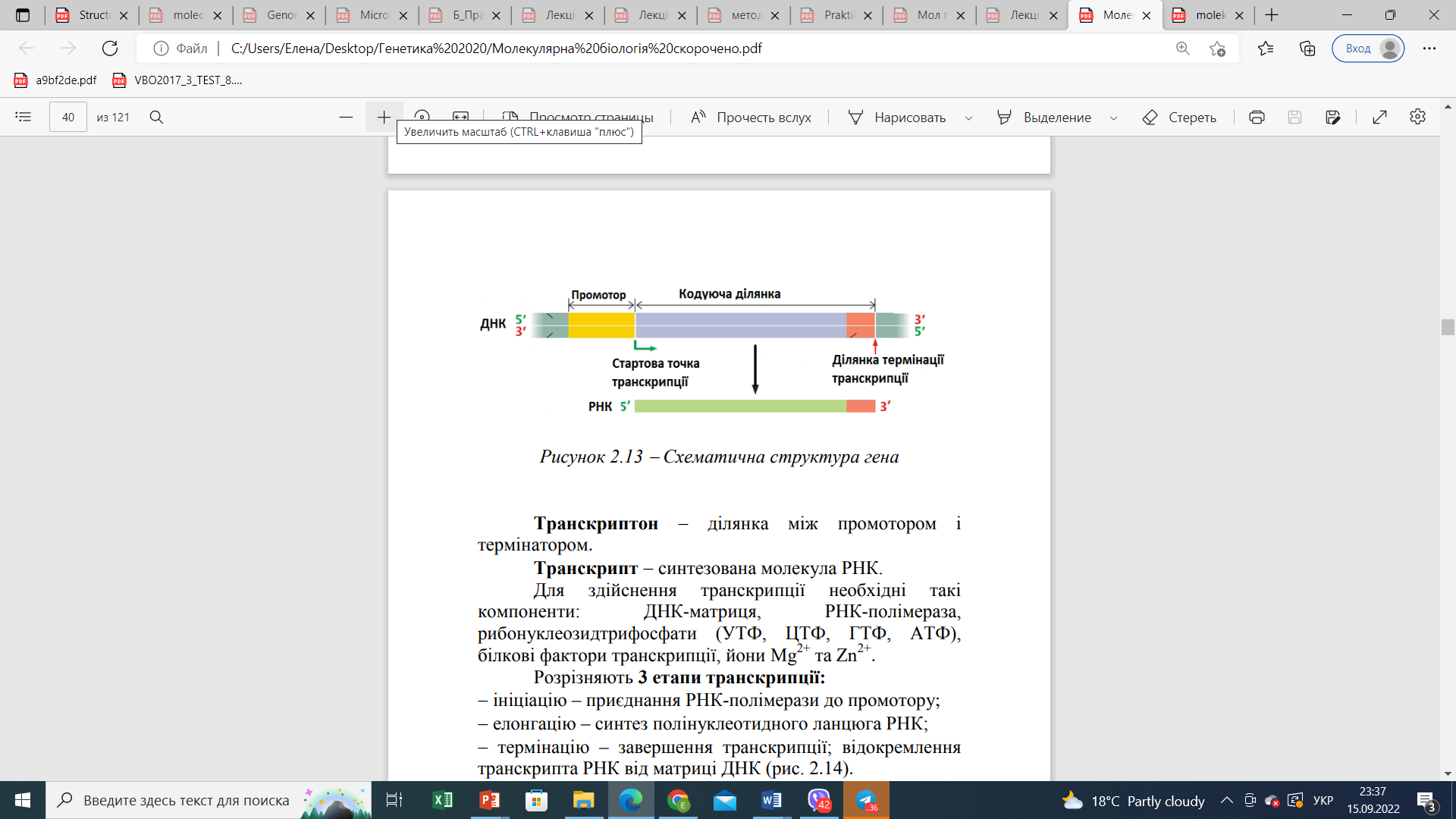 Транскриптон
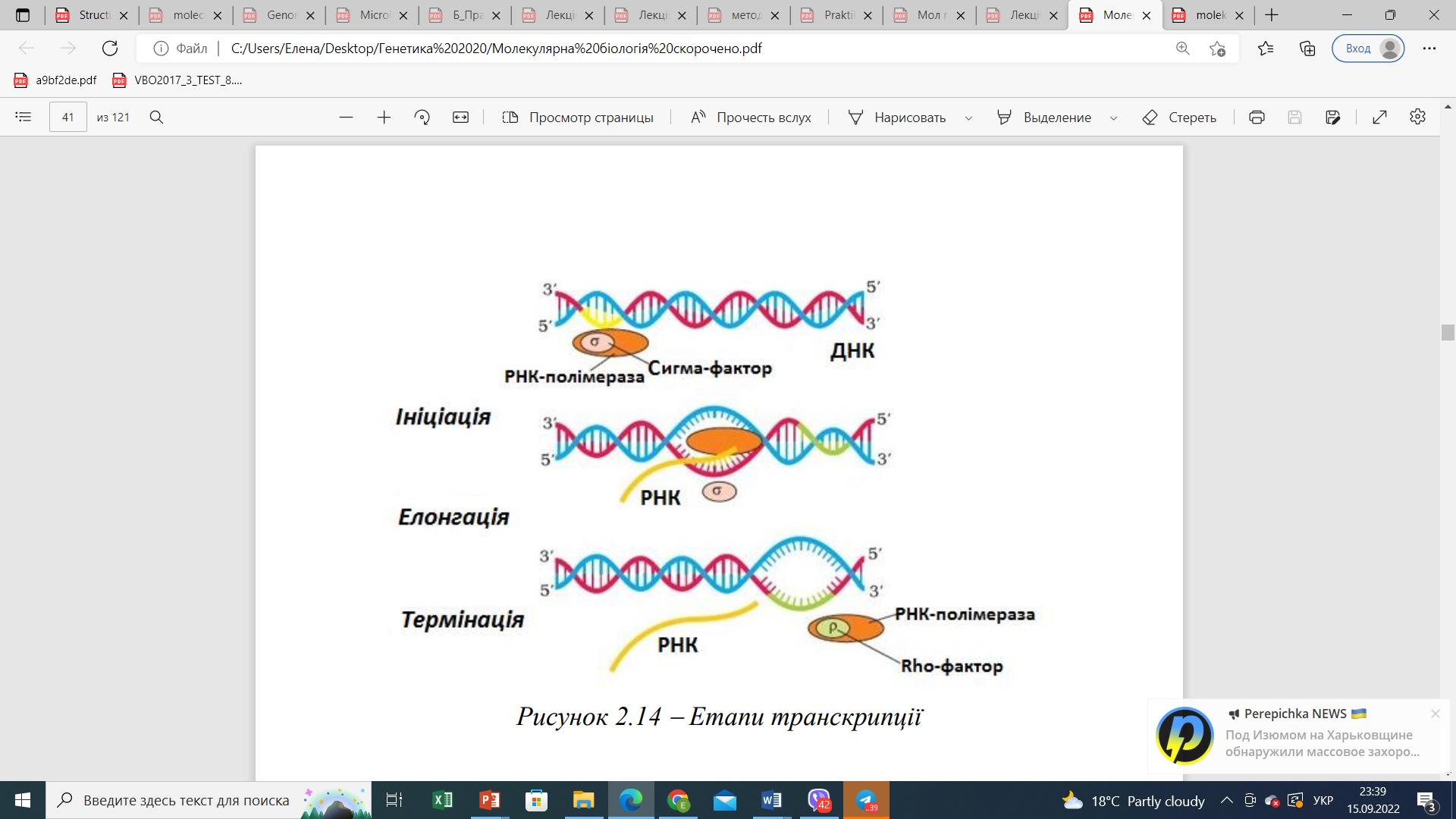 Етапи транскрипції
РНК-полімераза
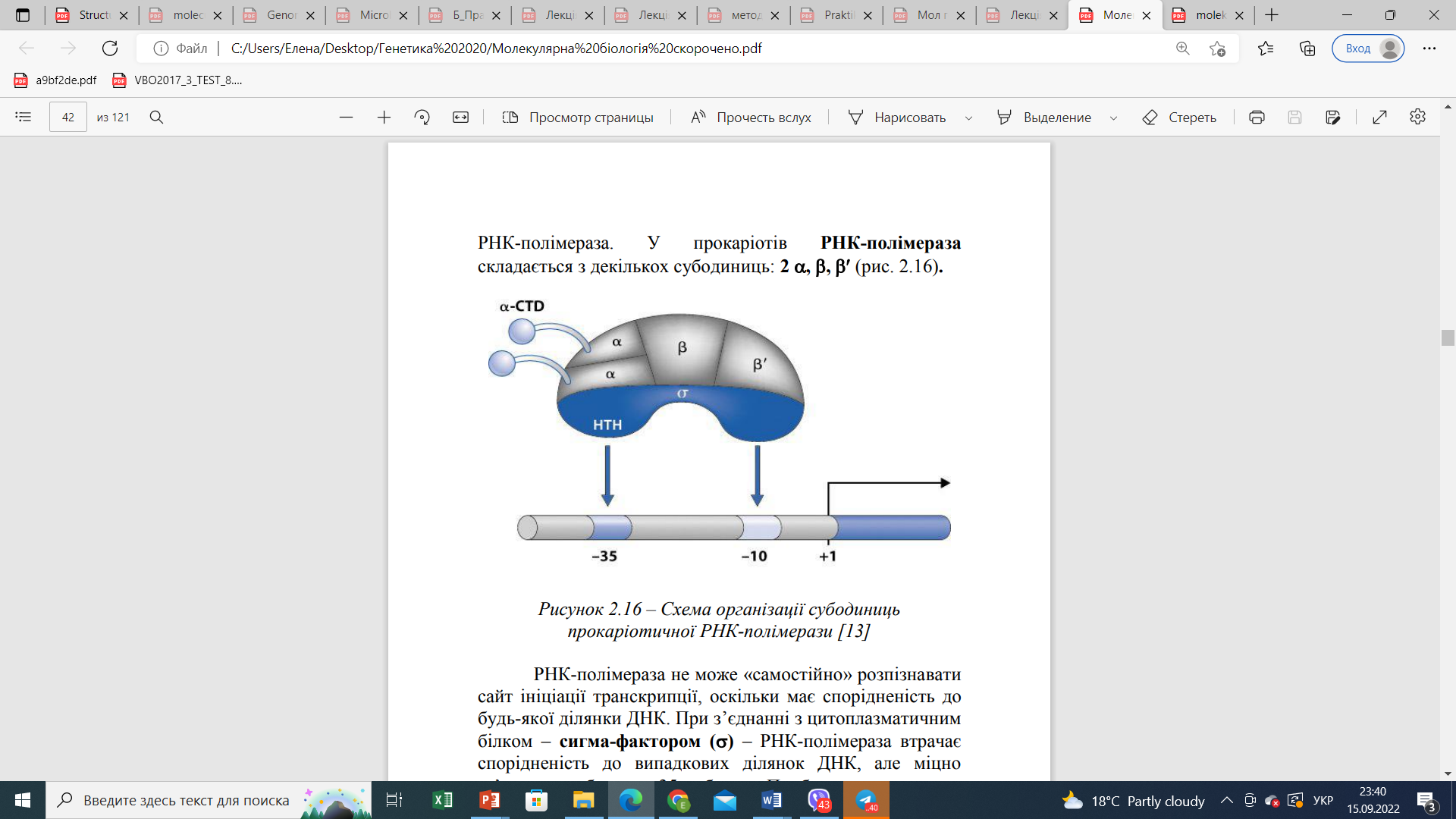 Ініціація транскрипції
Бокс Прибнова або ТАТА-бокс (розміщений на відстані 10 пар основ щодо стартової точки транскрипції) і 35-бокс.
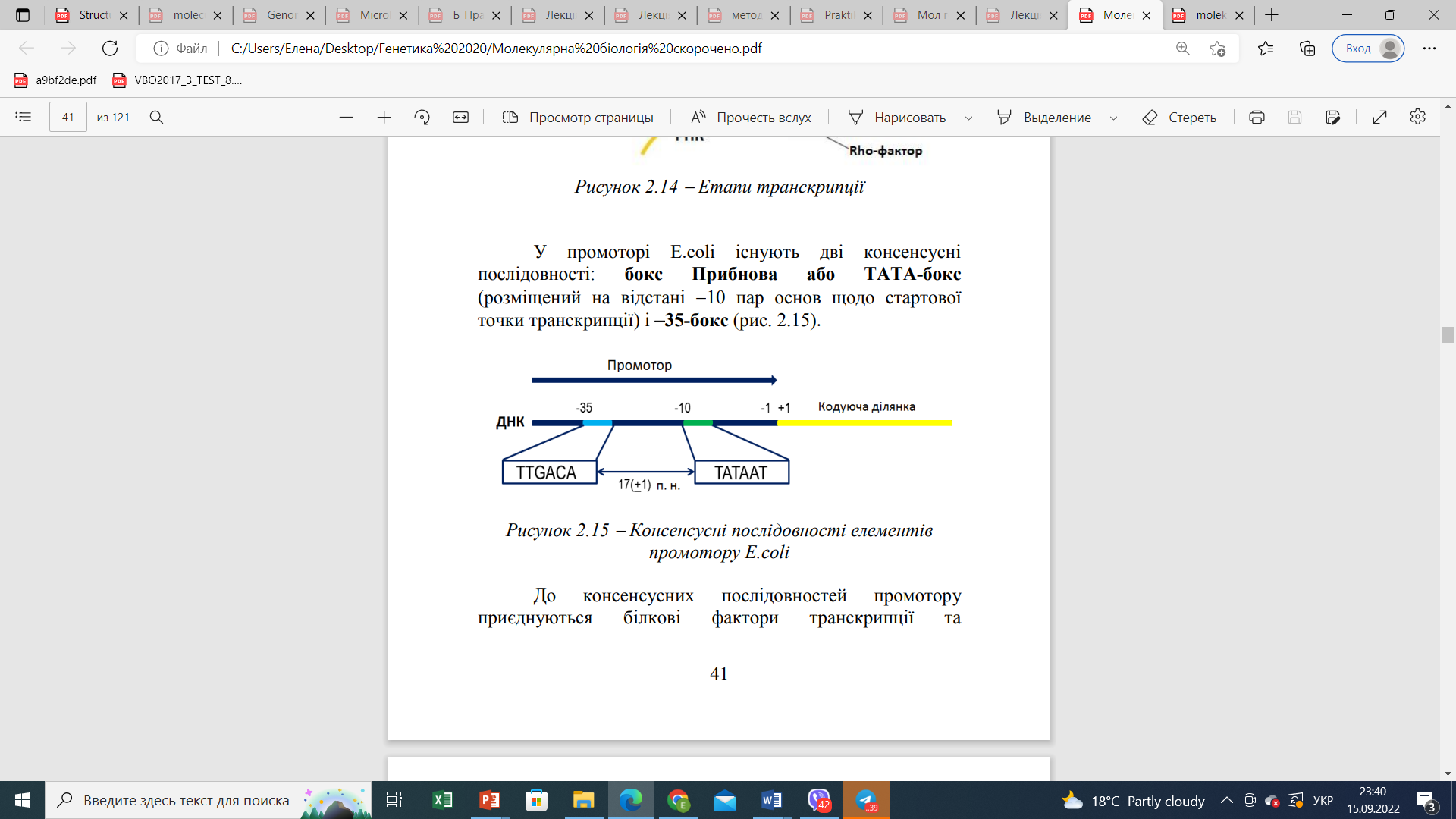 Елонгація транскрипції
РНК-полімераза розділяє ланцюги ДНК та ініціює синтез РНК.
їй не потрібен праймер
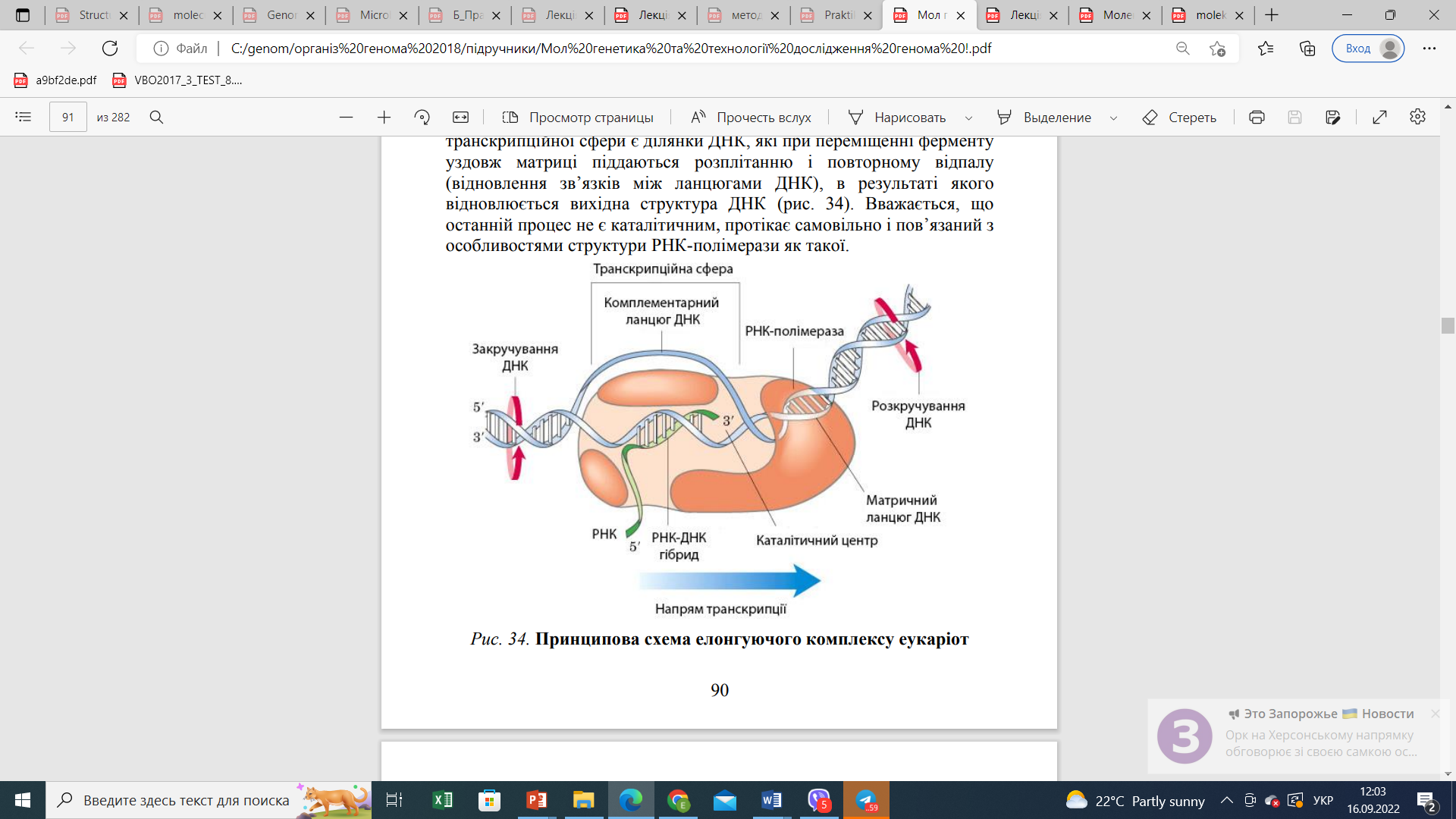 40 нуклеотидів за 1 с
РНК-полімераза розкручує ділянку ДНК довжиною приблизно 17 пар основ, синтезований ланцюг РНК утворює з матричним ланцюгом ДНК подвійну спіраль РНК-ДНК довжиною 12 пар основ.
РНК-полімераза переміщується вздовж ДНК у напрямку 5  3.
Термінація транскрипції
Реализация
Термінация транскрипції  може відбуватися
1 -  за домогою фактора термінації транскрипції – ρ(ро)-фактора
2 -  при утворенні  шпильки РНК, багатої G-C парами
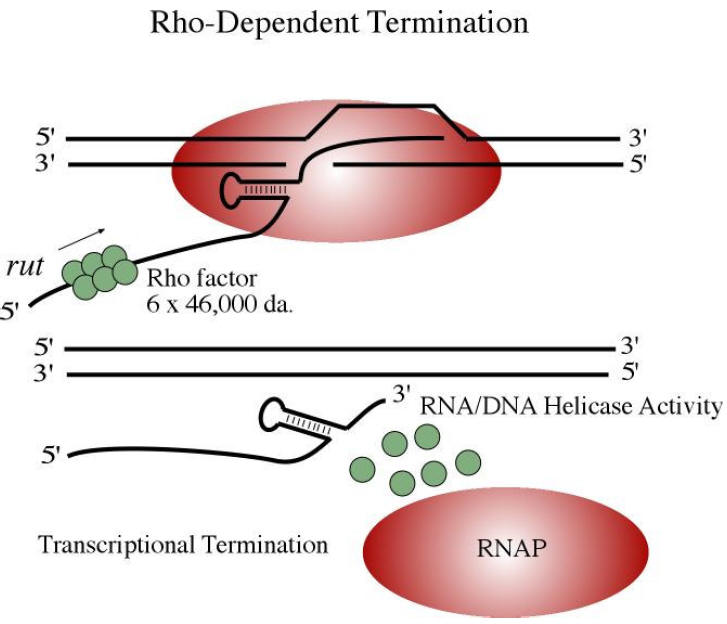 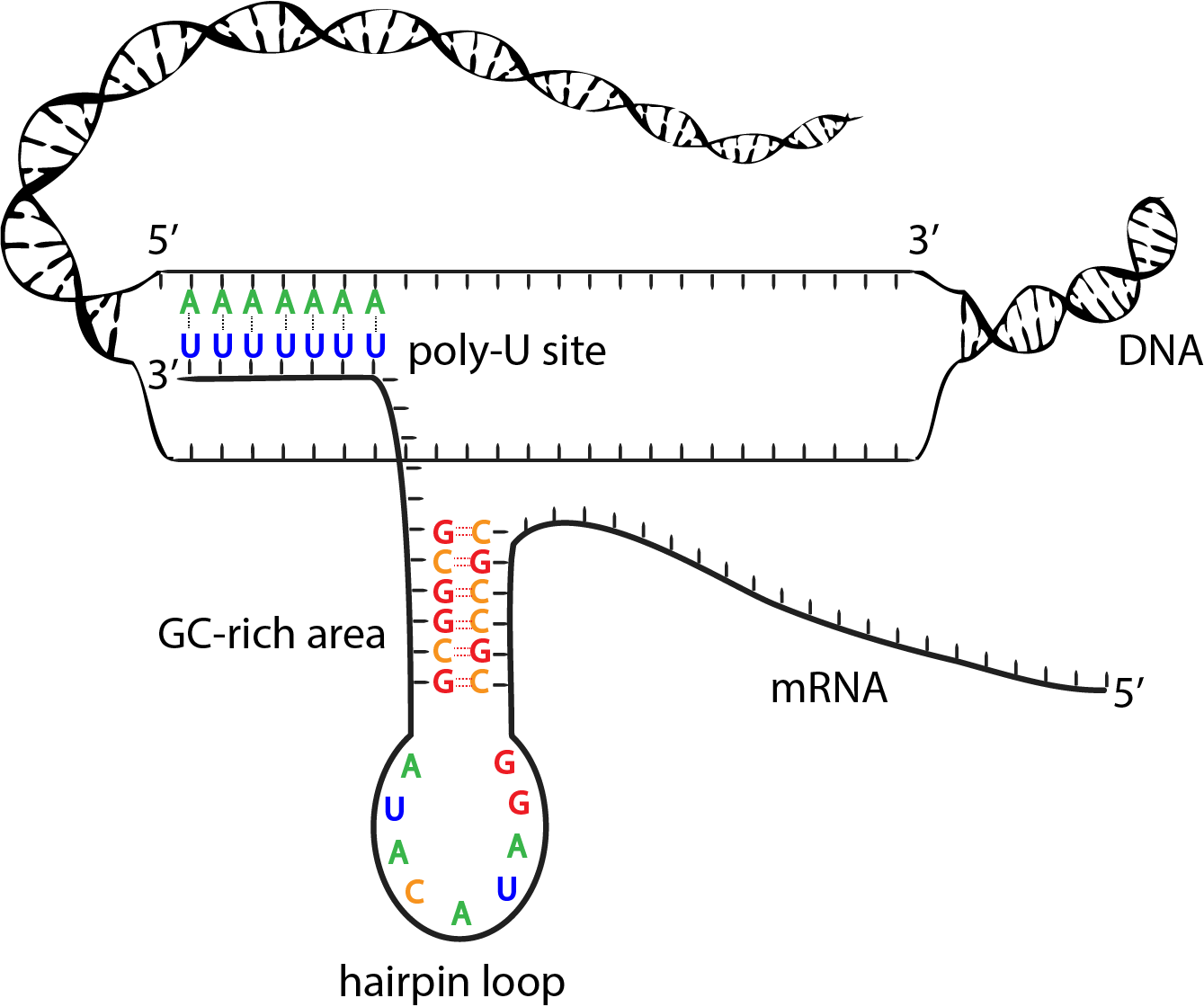 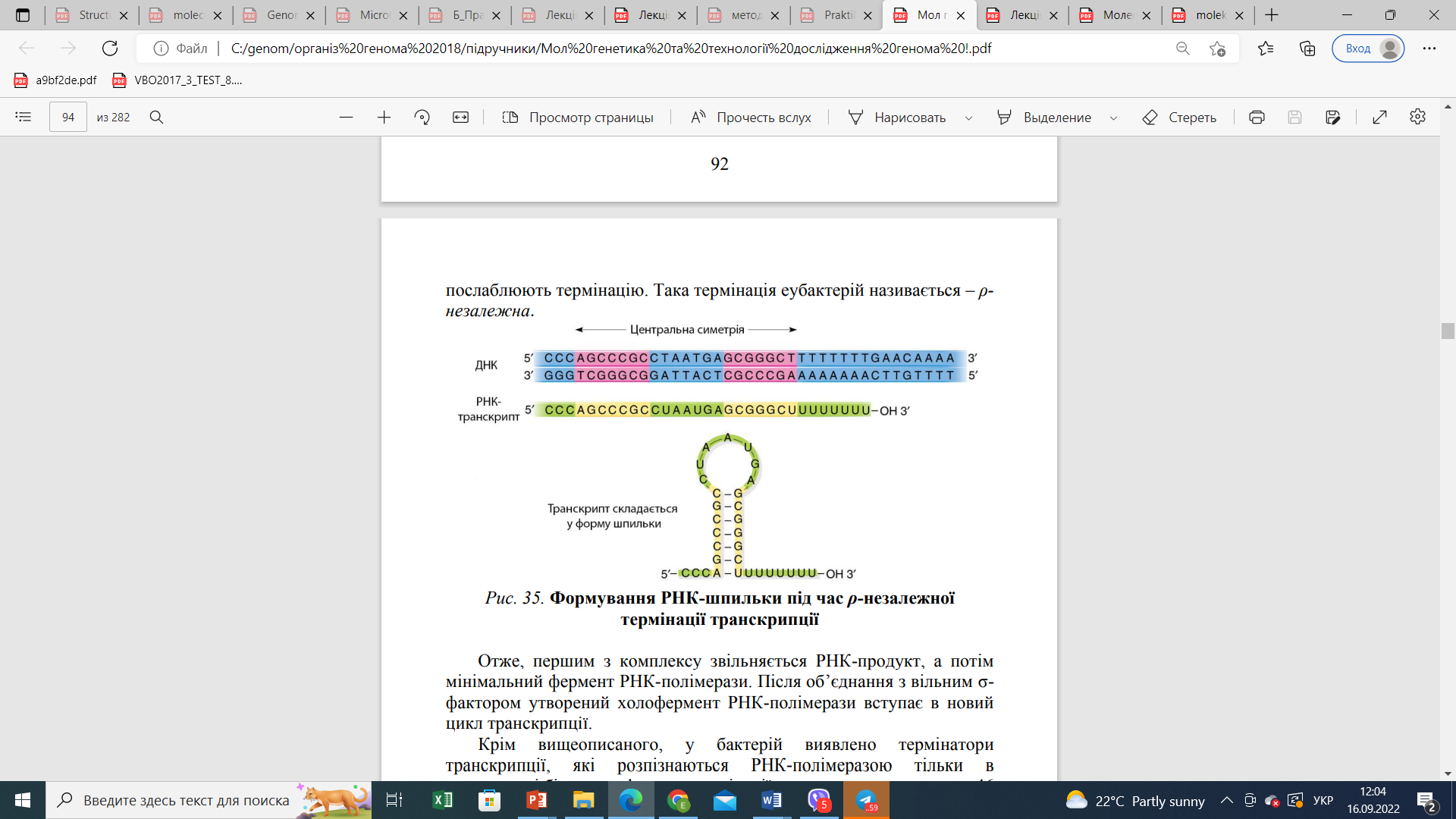 У прокаріотів синтезована молекула РНК містить декілька генів, тобто є поліцистронною. Цистрон – ген, що контролює одну функцію. 
У бактерій різні типи рРНК і тРНК утворюються з одного первинного транскрипта.
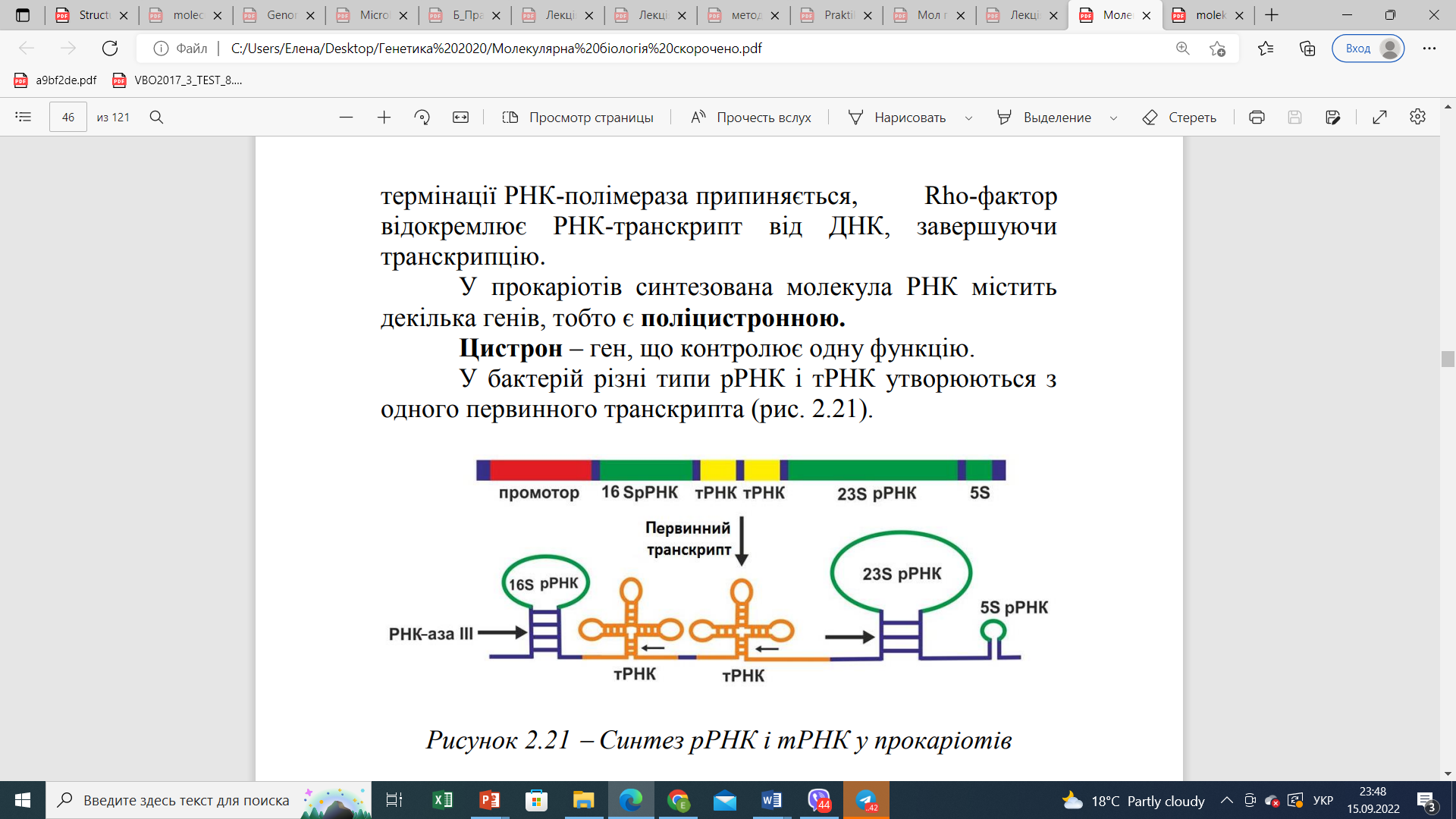 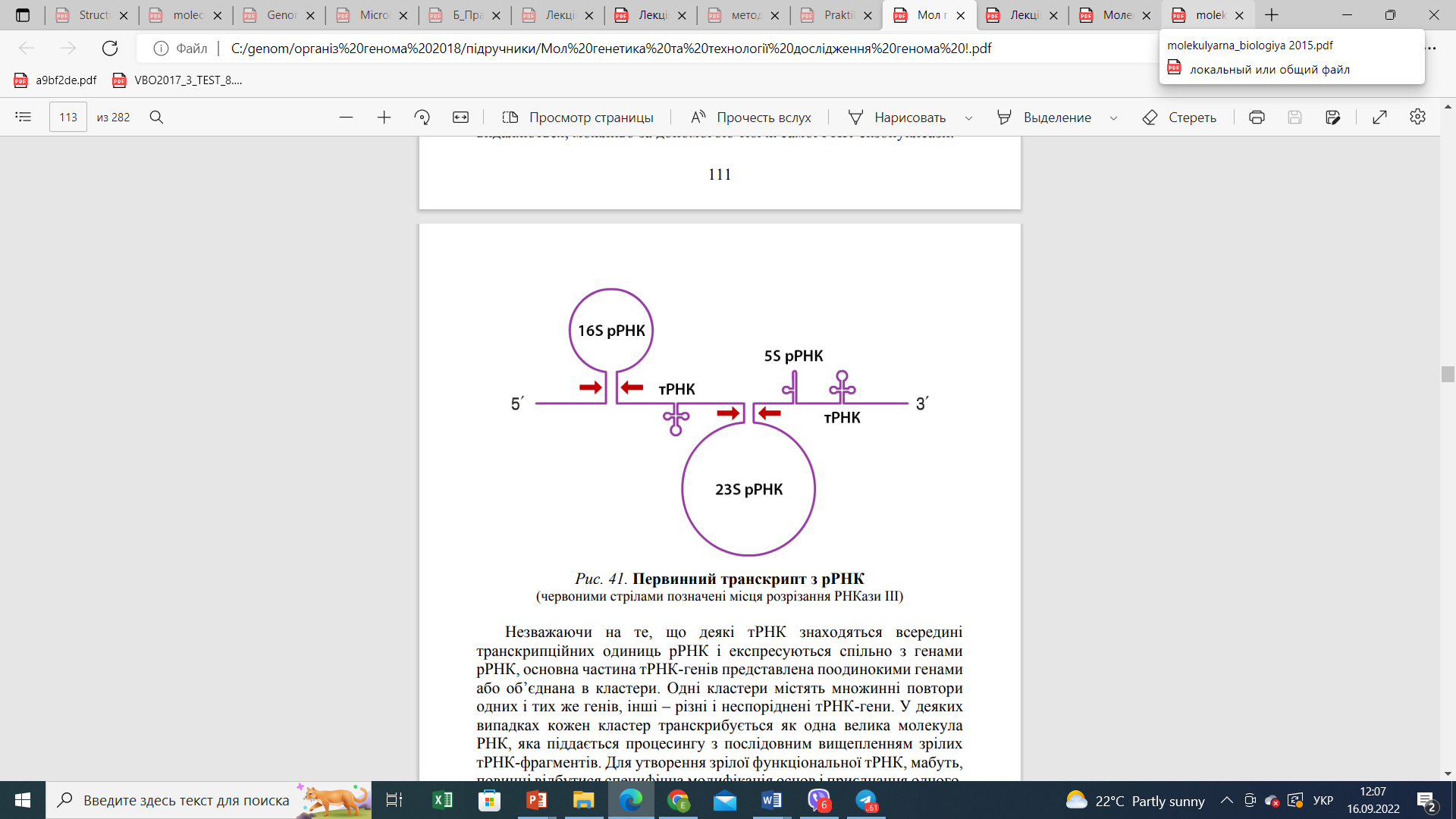 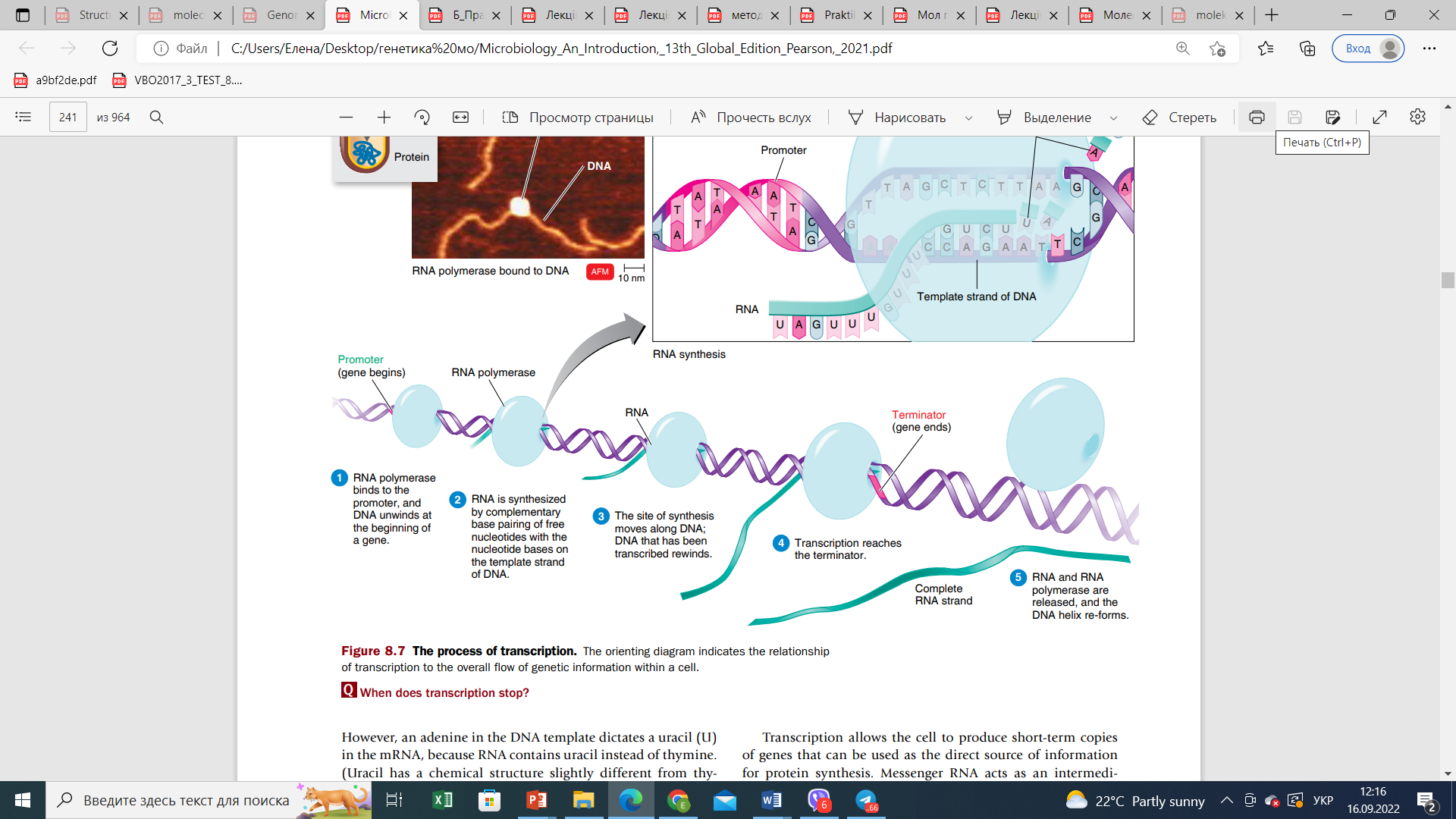 Трансляція
Генетичний код-це система запису інформації про первинну структуру поліпептидів за допомогою послідовності нуклеотидів у нуклеїнових кислотах.
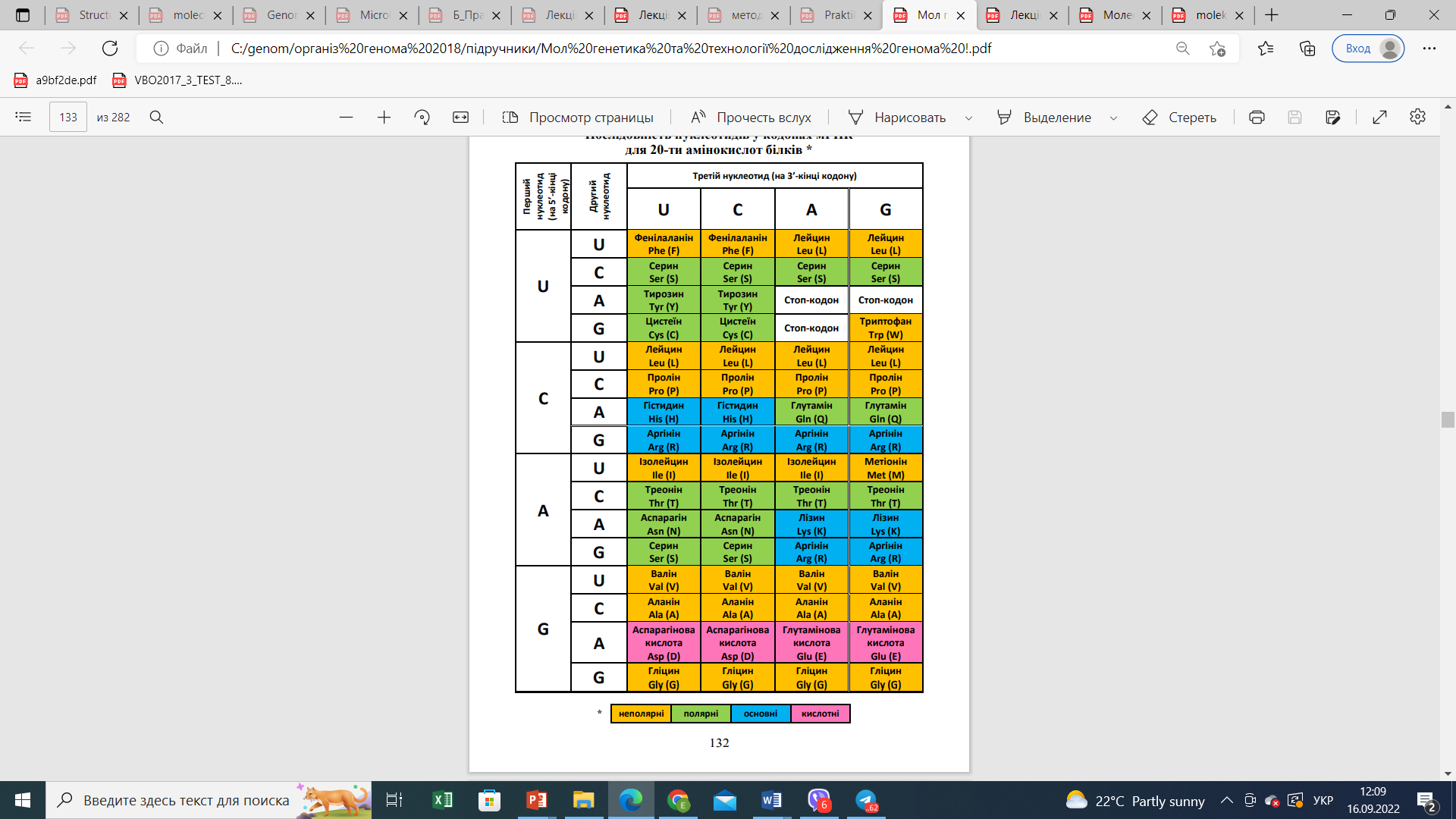 Компоненти системи трансляції
рибосоми;
20 амінокислот;  тРНК; 
мРНК; 
ферменти (аміноацил-тРНК-синтетаза, пептидил-трансфераза, транслоказа); 
білкові фактори ініціації, елонгації, термінації; 
АТФ, ГТФ; 
Мg 2+ .
Рибосома – місце трансляції
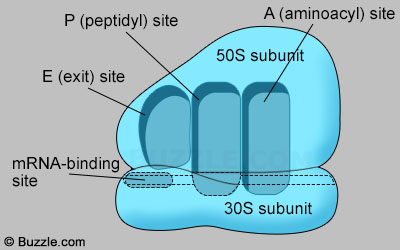 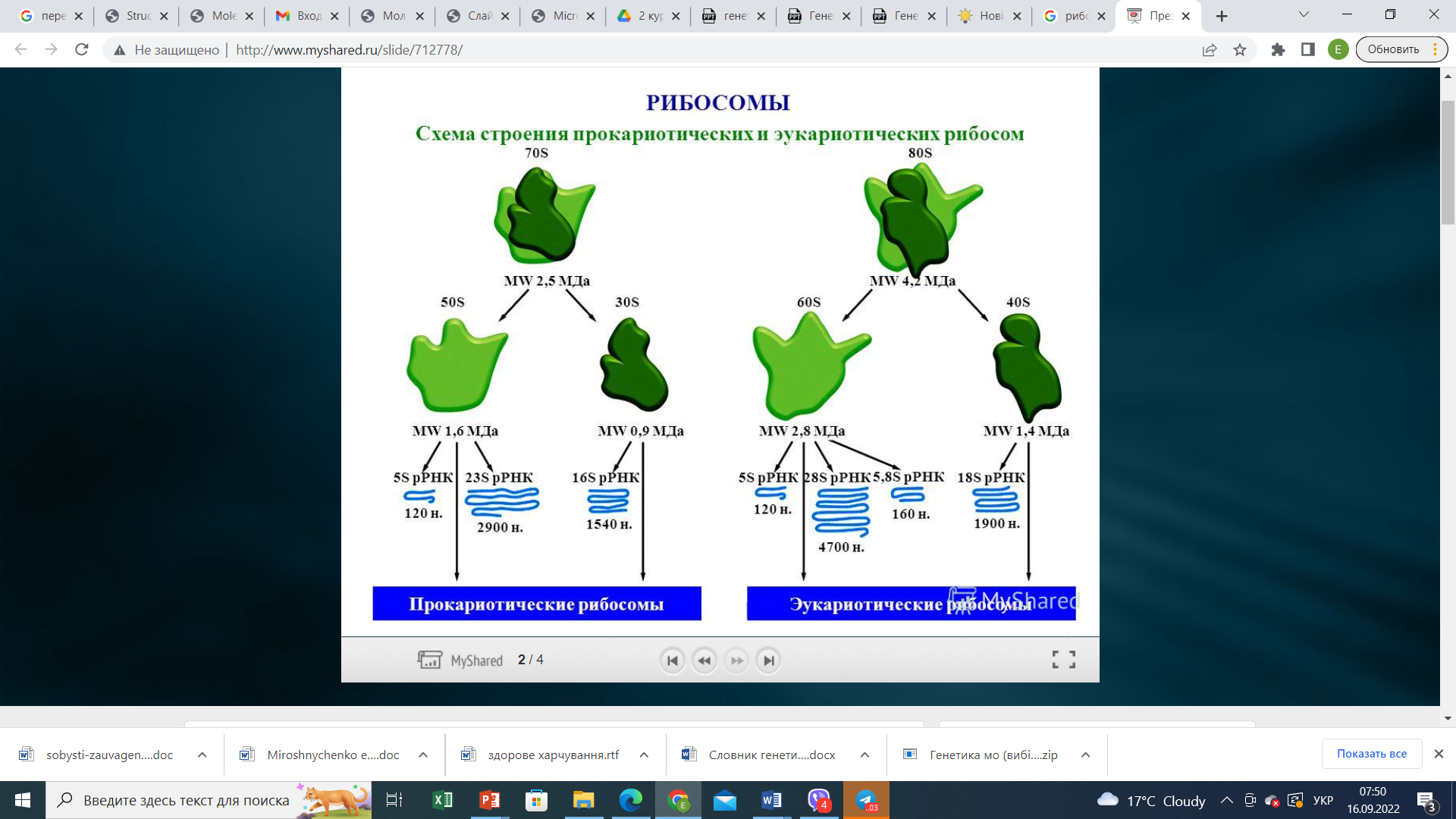 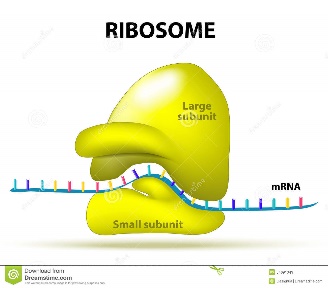 тРНК
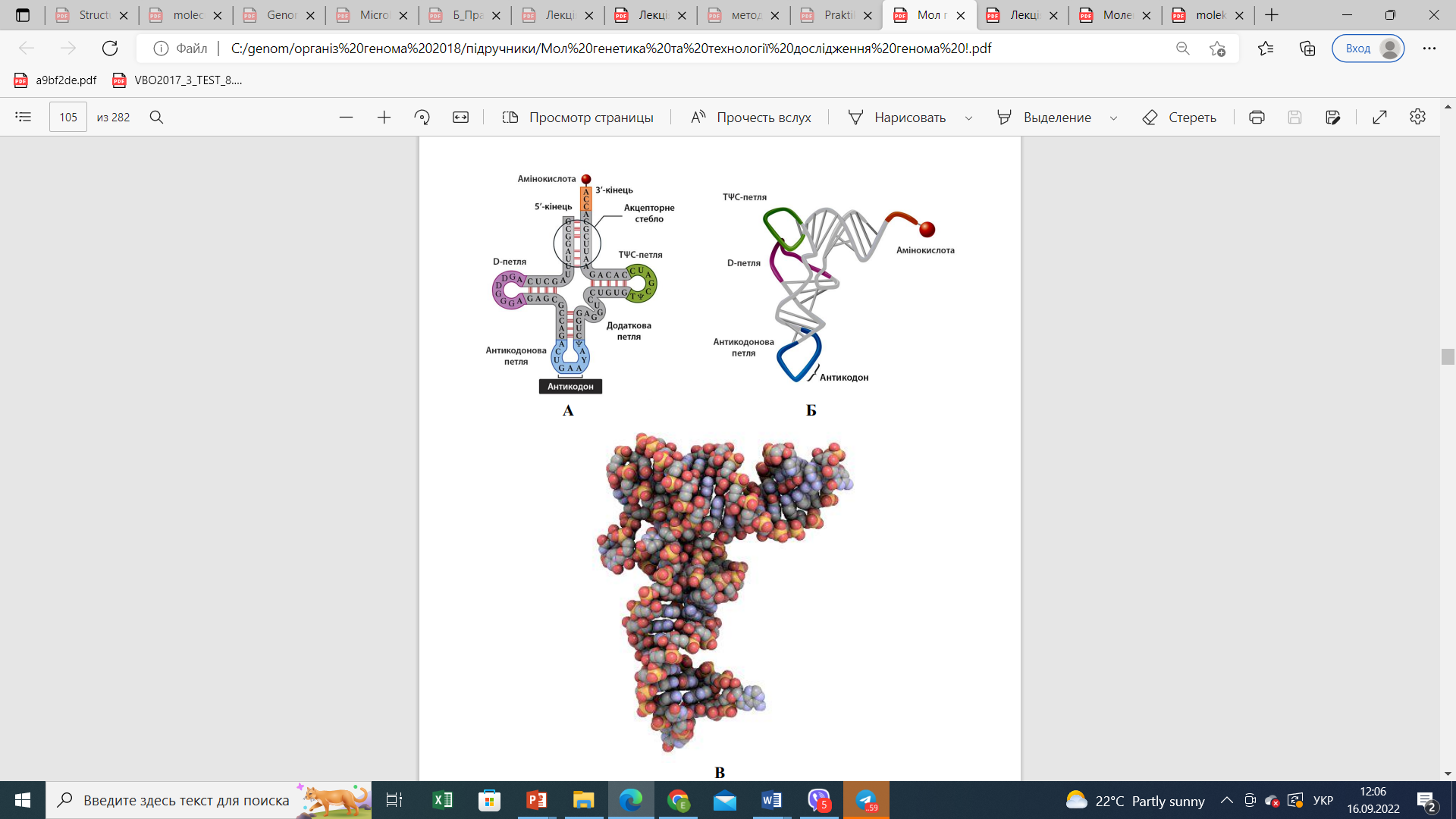 Ініціація трансляції
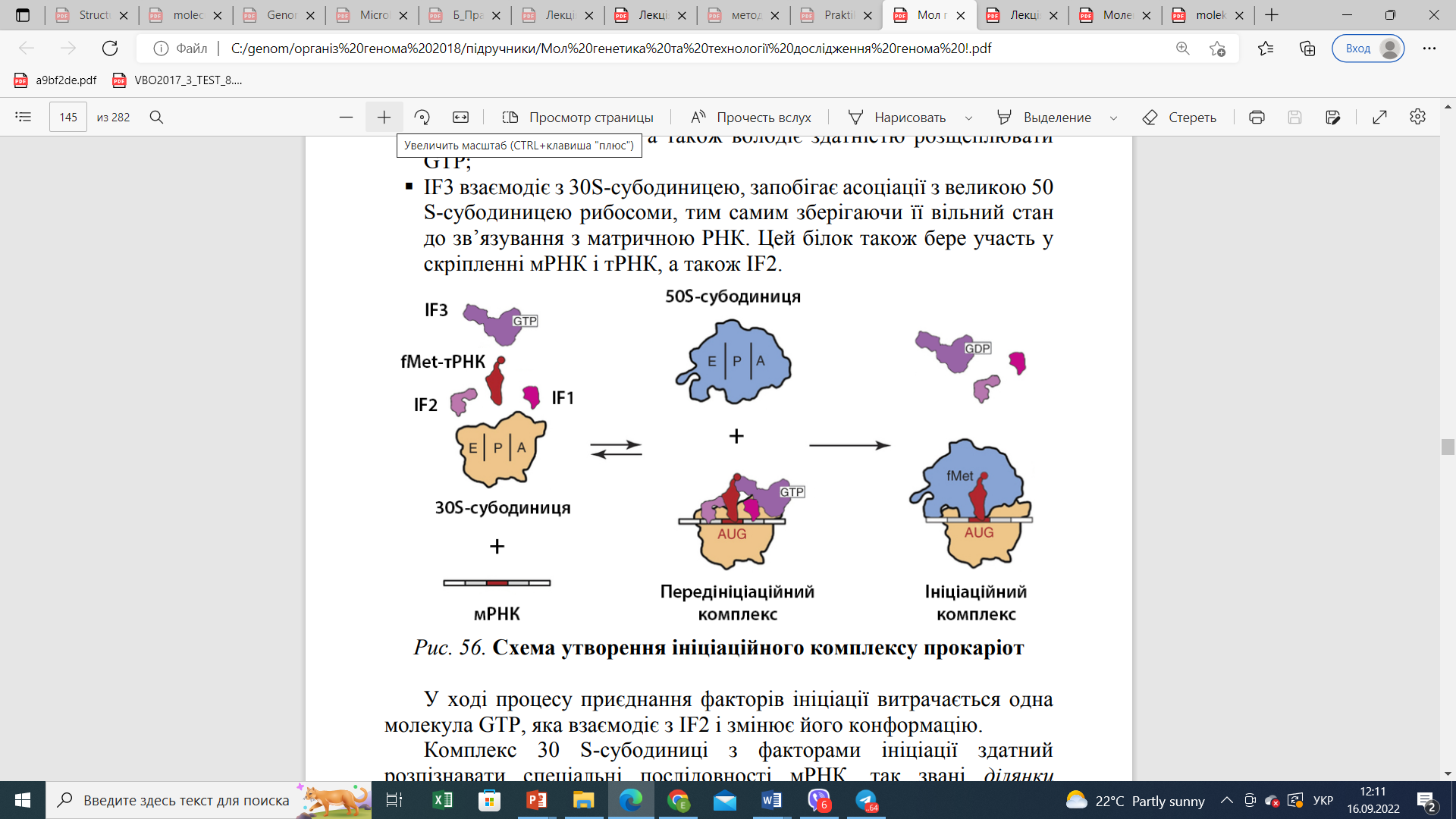 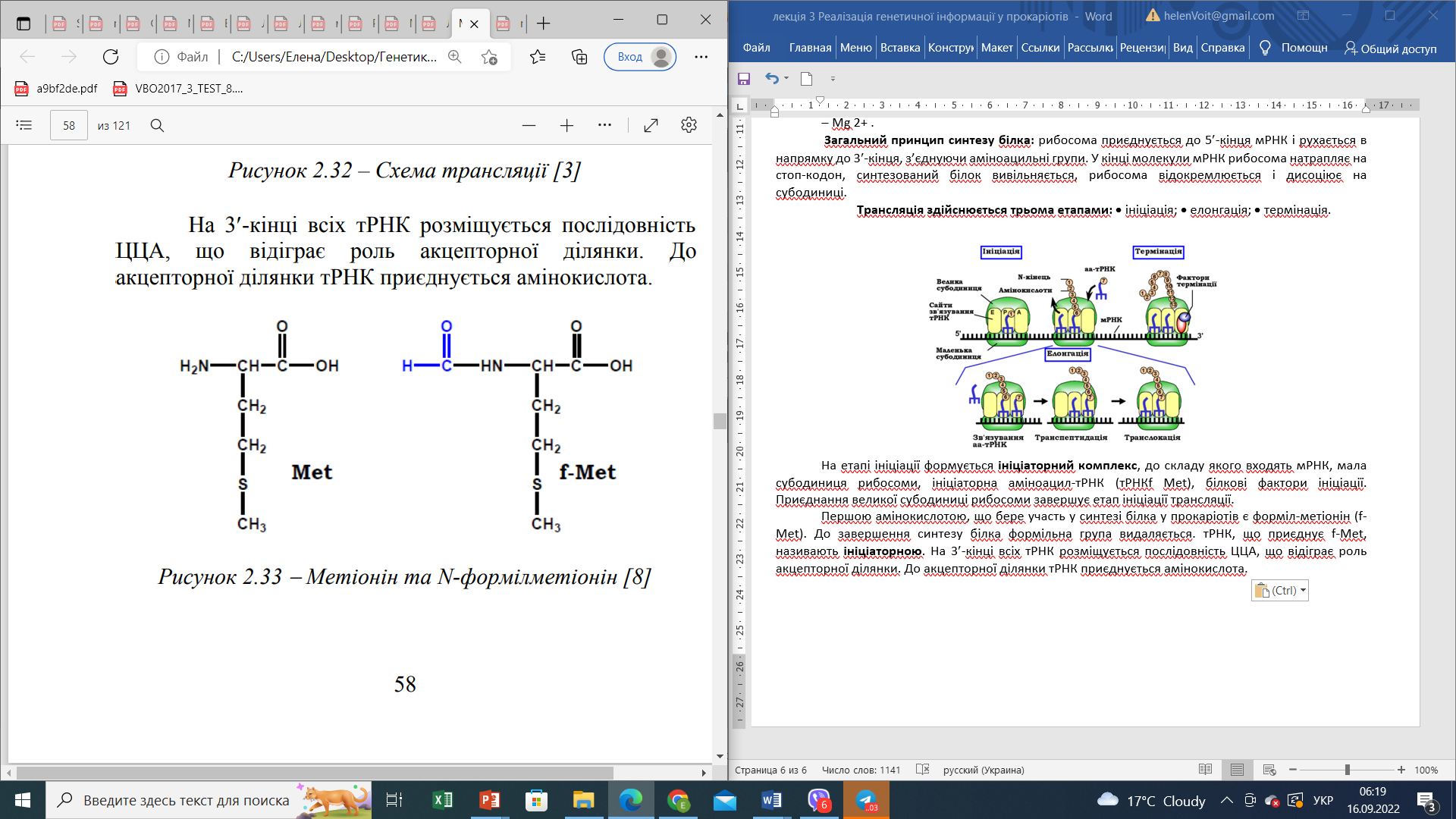 Ініціація трансляції
Реализация
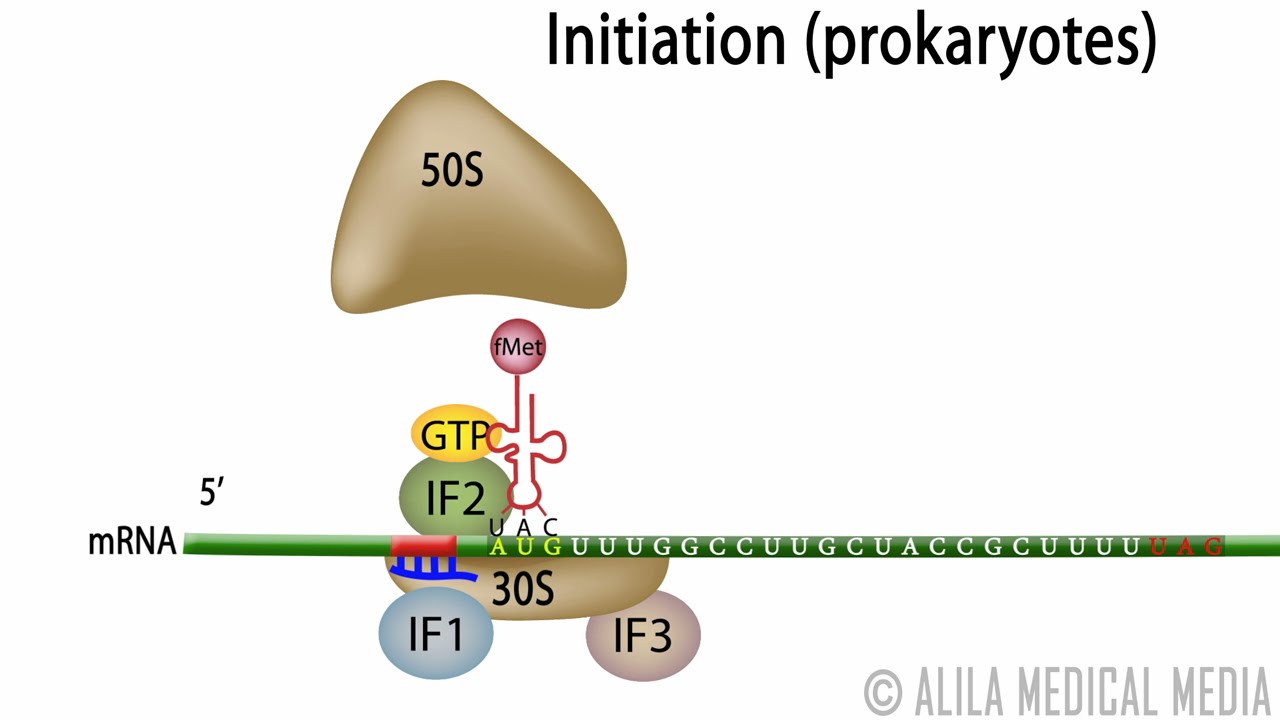 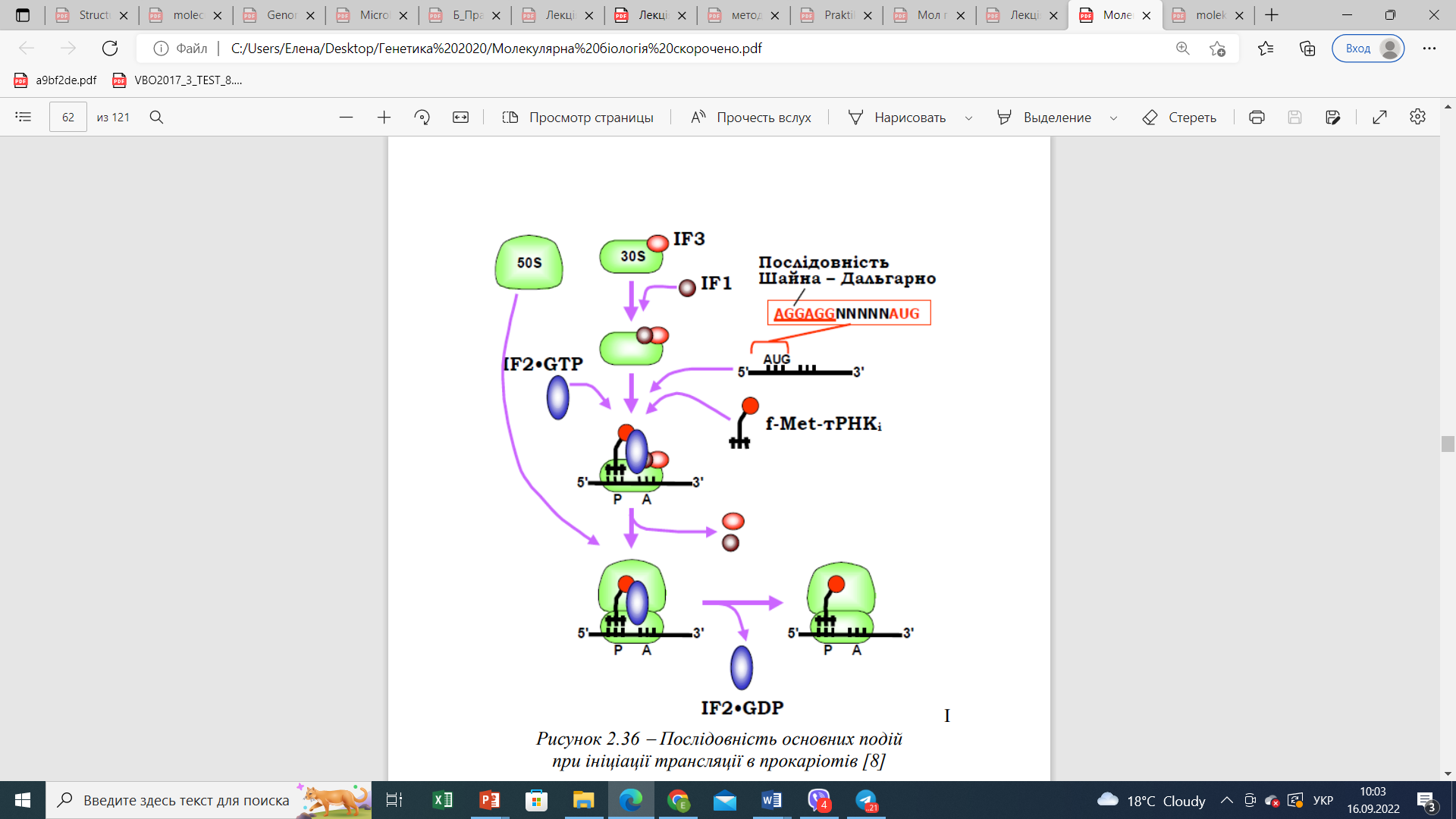 Реализация
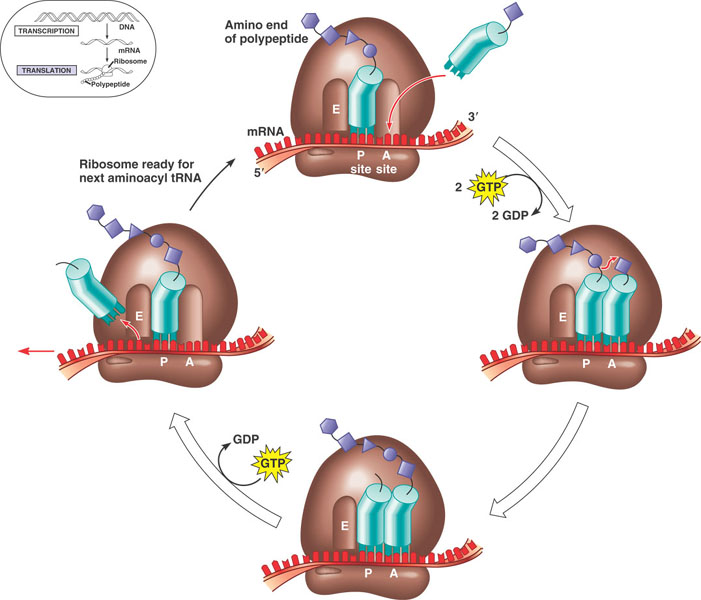 Елонгація трансляції
Елонгація трансляції здійснюється за участі специфічних білкових факторів елонгації  (EF – elongation factors). 
У прокаріотів розрізняють EF-Tu, EF-Ts, EF-G. Фактори елонгації в комплексі з ГТФ приєднуються до рибосоми. EF-Tu і EF-Ts забезпечують гідроліз ГТФ та вивільнення енергії, використовуваної для біосинтезу білка. EF-G сприяє транслокації – переміщенню рибосоми вздовж молекули мРНК.
Реализация
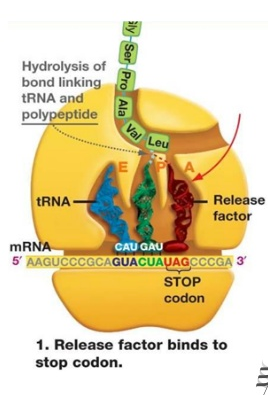 Термінація трансляції
Термінація трансляції здійснюється за участі білкових факторів термінації RF (RF  release factors). У прокаріотів розрізняють RF-1, RF-2, RF-3. Фактори термінації зв’язуються зі стоп-кодоном в А-сайті рибосоми: RF-1 розпізнає UAA- та UAG-кодони, RF-2 – UAA- і UGA-кодони. RF-3 забезпечує відокремлення синтезованого поліпептиду від тРНК з використанням енергії гідролізу ГТФ.
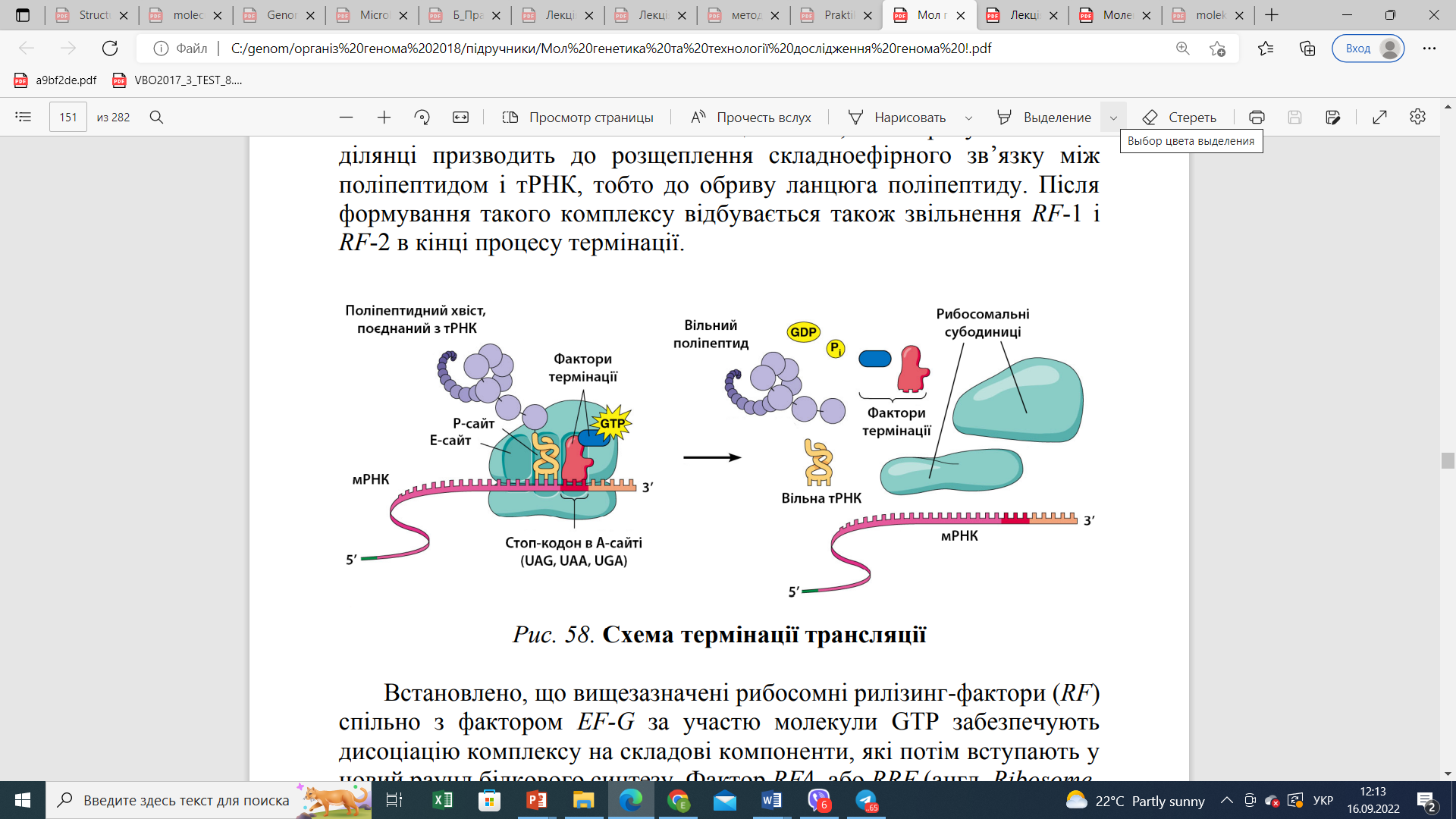 Полісома
У середньому одна молекула мРНК розміщує 5 рибосом, відстань між якими становить не менше ніж 30 кодонів.
Пострансляційна модифікація білків
Типи хімічних модифікацій білка: 
гідроксилювання – приєднання ОН-групи; 
 карбоксилювання – приєднання СОО-групи; 
 метилювання – приєднання СН3-групи; 
ацетилювання – приєднання СН3-СО-групи; 
 фосфорилювання – приєднання фосфатного залишку; 
 дефосфорилювання – відщеплення фосфатного залишку; 
 глікозилювання – приєднання вуглеводів; 
 АДФ-рибозилювання – приєднання АДФ-рибози; 
 приєднання небілкових лігандів (металів, кофакторів та ін.). 
- видалення ініціювальної амінокислоти формілметіоніну.
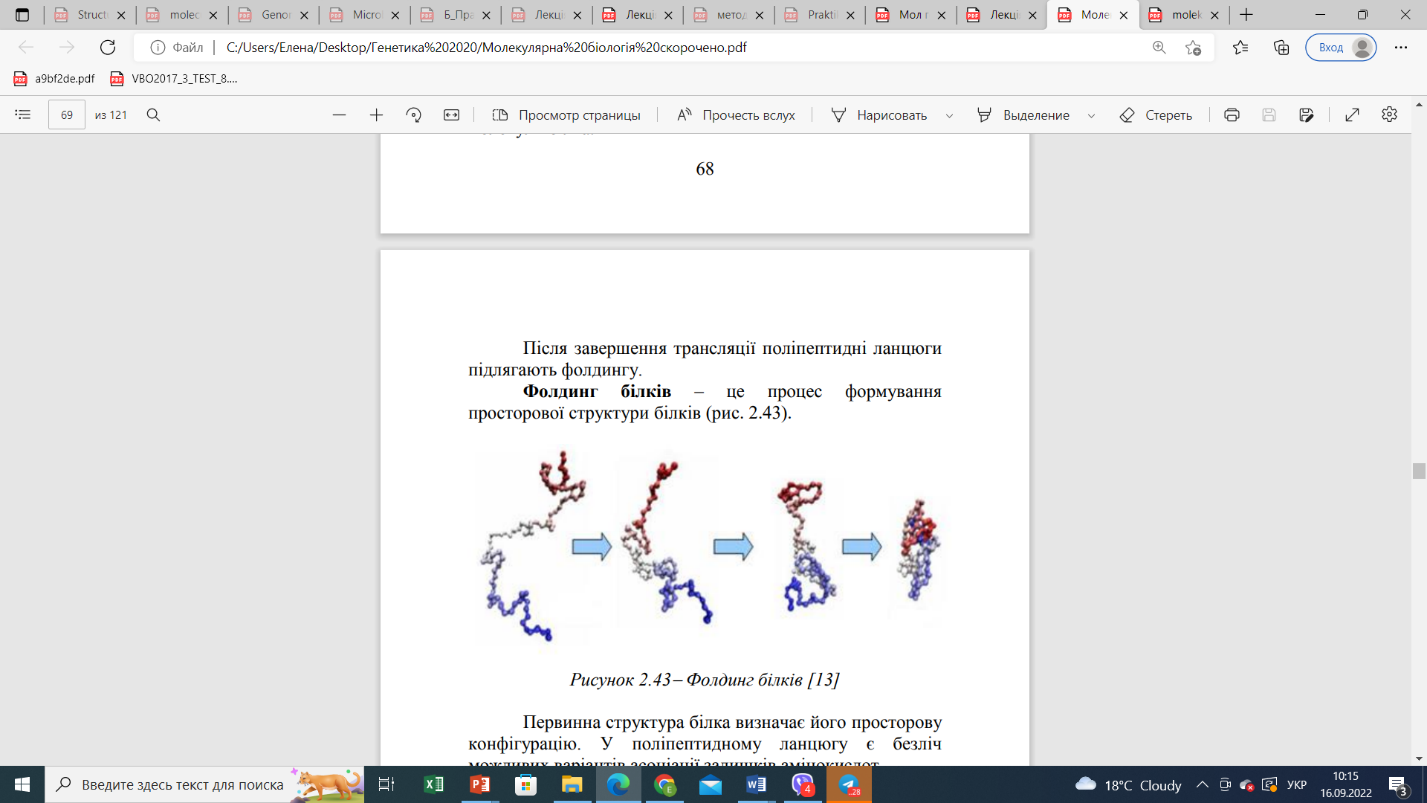 Фолдинг білків – це процес формування просторової структури білків.